Mapping the capacity for evaluation in key NSW government agencies
AES 2011 International Conference



						Chris Milne
The hook
for evaluation to have influence, organisations need the capacity to plan and produce credible evaluations

small project by NSW central agencies (Department of Premier and Cabinet, Treasury) to map EC in NSW agencies.
2
Agenda
Why map EC  
How - framework and method 
Findings  
Conclusions
Implications for central agencies
3
[Speaker Notes: For evaluation to have influence, organisations need the capacity to plan and produce credible evaluations
Small project by NSW CA (DPOC, TR) to assess EC in NSW agencies. 

Partly promoted by NPs, but was also something they had been working towards for some time]
Prompt- can agencies evaluate National Partnerships?
Page 4
[Speaker Notes: COAG funding to NSW as NPs some $4B+
These were seen as requiring evaluation 
Plus rewards – health, Education eg $100m

HS – new Super agency - housing, CS, AA but not ADHC]
Central agencies want to know about EC
 demand for evidence for decisions, accountability
 evaluation in human services, education, health 

BUT
EC (and even evaluation) not systematically documented
CA had concerns about extent and quality of evaluation 
Context - structural change
Page 5
[Speaker Notes: As government agencies increasingly take an evidence-based approach to policy development and program delivery, program evaluation becomes an important function and the capacity of agencies to develop and use evaluation become a critical asset.
 
CA
Something of a resurgence of evaluation activity and capacity within many agencies, as portrayed by this mapping exercise.]
Mapping
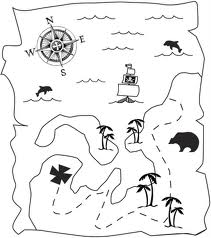 Show
boundaries
cities and towns
mountains and rivers 
hidden treasures
swamps and quicksand


A profile
Not evaluation
Not a detailed assessment of actual capacity
6
[Speaker Notes: How do you map- Go to the top of the mountain and look around, draw things, talk to people

Aim to]
Agenda
Why map EC  
How - framework and method 
Findings  
Conclusions
Implications for central agencies
7
Literature on evaluation capacity
no directly comparable exercises 
at different levels: macro (country), meso (organisation) or micro (individual)
more around building EC rather than assessing it, more prescriptive than empirical. 
impression that EC is at  best uneven and difficult to sustain 
a few studies of good evaluation practice in agencies
sufficient to develop a plausible framework
Page 8
[Speaker Notes: Much of the focus was around building evaluation capacity rather than assessing it, and more prescriptive than empirical. Eg INSTITUTIONALIZING EVALUATION CHECKLIST1 Stufflebeam

The main fields of interest were:
 monitoring and evaluation in developing countries, often going to basic elements of public sector governance and administration, from the perspective of international bodies such as the World Bank and donor organisations
 
evaluation capacity within an organisation, either NGOs or government agencies, often with a focus on practitioners, and overlapping with organisational development at one end, and reflective practice and action research at the other. 

 An important contextual factor is that capacity for evaluation even in developed countries appears to be at best uneven and difficult to sustain.]
US
In five Federal agencies that demonstrated EC, the key element was an evaluation culture, commitment to 
self-examination
data quality
analytic expertise
collaborative partnerships

Government Accountability Office (2003) Program Evaluation: An Evaluation Culture and Collaborative Partnerships Help Build Agency Capacity http://www.gao.gov/products/GAO-03-454
Page 9
Canada
Effective practices by evaluation units in 14 federal agencies
timely reporting of results for use in decision making
quick assessments and reactions to urgent files
structured and resourced to provide objective assessments and to fully understand information needs of senior management
supporting effective collection of meaningful performance data by program managers and other stakeholders
learning and development strategies that enable evaluators to address capacity gaps

Treasury Board of Canada (2004) Report on Effective Evaluation Practices Centre of Excellence for Evaluation http://www.tbs-sct.gc.ca/cee/tools-outils/eep-pee-eng.asp
Page 10
[Speaker Notes: An important contextual factor is that capacity for evaluation even in developed countries appears to be at best uneven and difficult to sustain.]
Australia
Five-year journey of Vic DPI to develop internal EC led to seven recommendations: 
start small and grow evaluation
address supply and demand
work top-down and bottom-up simultaneously
use a theory of change
develop a common evaluation framework, including a generic programme theory
build knowledge of what works within the agency’s context; systematically and visibly evaluate each stage.

McDonald Bron, Patricia Rogers, Bruce Kefford (2003) Teaching People to Fish? Building the Evaluation Capability of Public Sector Organizations Evaluation Vol 9(1): 9–29 SAGE Publications (London, Thousand Oaks and New Delhi)
Page 11
[Speaker Notes: case study]
Framework - domains of agency EC
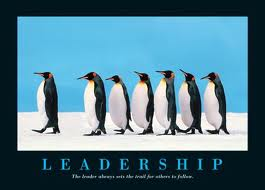 Leadership and governance

Management  

Knowledge and expertise

Program readiness for evaluation

Record of effective evaluation
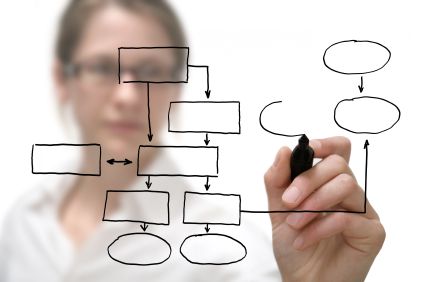 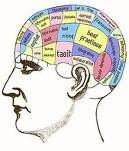 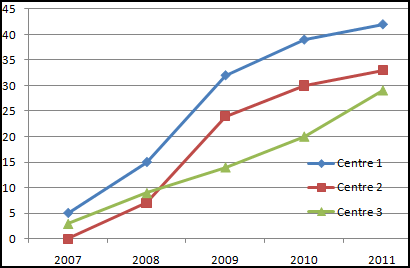 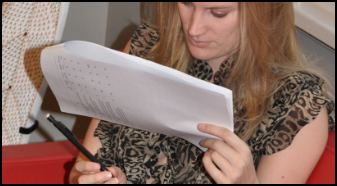 Page 12
[Speaker Notes: sufficient to develop a plausible framework 
Animation

Leadership and governance = demand and use
Management  - systems and structures to balance S and D
Knowledge and expertise = supply
Program readiness for evaluation = supply
Record of effective evaluation = supply. History

Overlaps

One critic – this is just domains of org capacity for any important function ..?]
Method
Map - go to the top of the mountain and look around

Top-down indication of EC at a point in time
not a systematic assessment of actual capacity   
letter from DDG, Premiers to Agency DGs
review available agency documents 
interview key senior managers (1-5), using framework
write up agency report and return for checking 
final report with cross-agency analysis and conclusions, backed up by individual agency reports
13
[Speaker Notes: was]
Agenda
Why map EC 
Framework and method 
Findings  
Conclusions
Implications for central agencies
14
[Speaker Notes: Look at findings for each of these criteria

Present criteria more operationally
Prese
Reality more complex – agencies restructuring, xxxnt findings – x gaps]
1. Leadership and governance
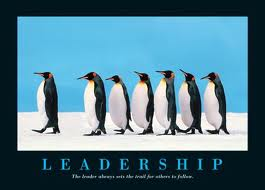 agency focus on outcomes 
high level policy for evaluation that defines approach, responsibilities. standards  
strategy or agenda for setting priorities for significant evaluation projects
incorporated into corporate/ business planning and budgeting
strategic decision-making is informed by evidence including evaluation 
evaluation has champions at Executive and program level
Page 15
1. Leadership & governance - findings
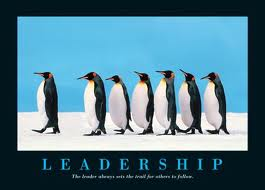 + all had outcomes focus 
 logic models to link services and outcomes
 strategic use for risks or accountably 
+ recent examples of high-level strategic bodies for leadership and governance for evaluation 
few had formal policy and structure for evaluation but some planning to
formal policy or structure appears to raise awareness of evaluation - internal and external
counter view - no need for formal policy, evaluation implicit in policy/program design process and expertise in staff
Page 16
[Speaker Notes: does not see the need for a formal policy, with the view that evaluation is implicit in the policy or program design process and that expertise resided in staff in those positions. While evaluation may be more embedded in an organisation’s culture, without some explicit policy around evaluation, there is a risk that the use of evaluation may be uneven and not systematic, or undertaken by staff without sufficient expertise.]
2. Management
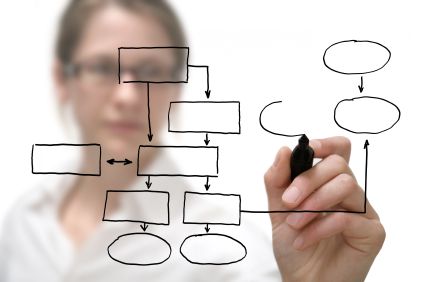 set responsibilities for managing evaluation and building capacity (e.g. specialist staff or units)
allocated budget for evaluation 
guidelines for managing evaluation projects (planning, procuring, monitoring progress, reviewing)
mechanisms for collaboration on evaluations with other agencies and stakeholders (steering committees, sharing information)
timely reporting of evaluation results
systematic approach for monitoring quality and use of evaluations
Page 17
2. Management - findings
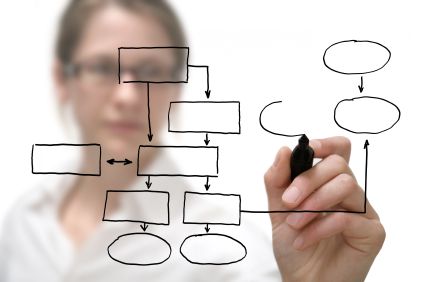 responsibility & budgets largely with program managers 
most evaluation by external consultants. 
some specialist evaluation units  to coordinate/ support/ facilitate/do evaluation
		- some new, some reduced 
		- agency-wide or in business areas
examples of guidelines and resources for designing and managing evaluation projects
+ all have mechanisms for collaborating on evaluation projects with other agencies and  stakeholders
no systematic approaches for monitoring the quality and use of evaluation (beyond individual contracts)
Page 18
3. Knowledge & expertise
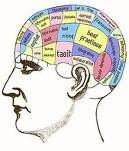 ready access to expertise - internal (e.g. specialist staff) or external (e.g. procurement panels)
collaborative relationships with evaluation and research bodies
knowledge resources available (templates, guides) 
training available and active support networks 
knowledge system in place that records evaluation projects and reports (current/ past)
Page 19
3. Knowledge & expertise - findings
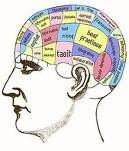 few staff with evaluation expertise (beyond specialist units) but unclear
+ high levels of associated expertise (e.g. policy analysis, research, statistics and economics)
-> necessary but rarely sufficient for evaluation
+ collaborative relationships with research and evaluation groups in universities / private sector
+ management processes to engage organisations to conduct independent evaluations
->need staff with core evaluation skills to develop strategies, design briefs, manage projects and utilise results.
Page 20
[Speaker Notes: Beyond the specialist evaluation units, the extent that staff have specific expertise in evaluation is unclear. Broadly speaking agencies have staff with a great deal of associated expertise in areas such as policy analysis, research, statistics and economics. These are necessary for much evaluation work but rarely sufficient as experience in these areas does not translate directly into competence in evaluation. There are fewer staff with specific evaluation expertise and experience for managing or designing an evaluation project, for supporting other staff in evaluation, and for managing and monitoring the evaluation function.  
 
Most agencies have collaborative relationships or partnerships with relevant research and evaluation groups in universities and the private sector to provide external expertise when needed. They also have procurement arrangements and management processes to engage organisations to conduct independent evaluations. To fully capitalise on these arrangements, agencies need staff with core evaluation skills in developing strategies, designing briefs, managing contacted projects and fully utilising the results.]
4. Program readiness for evaluation
Programs have monitoring systems in place that collect data on program outputs, clients, outcomes
use of logic models that link program activities with outcomes  
measures in place for of client and stakeholder satisfaction 
regular program reporting 
QA systems for key processes
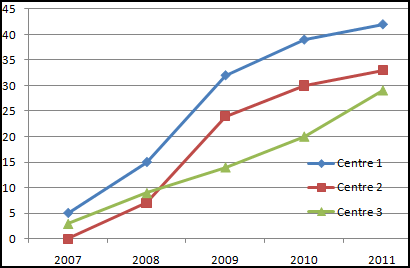 Page 21
4. Program readiness - findings
 capacity to provide data needed to support evaluation 
+ systems for client, population and other policy-relevant data 
+ major programs collect performance data and may have comprehensive monitoring systems
barriers for interagency programs where comparable data not available
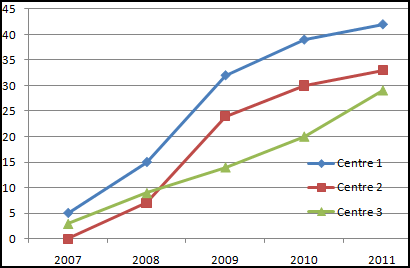 Page 22
[Speaker Notes: Agencies have the capacity to provide much of the data needed to support evaluation. Most agencies have systems for and expertise in collecting, analysing and reporting client, population and other policy-relevant data through specialist units that are either internal or in partnership. Major programs collect performance data and in some cases have comprehensive monitoring systems in place. 
 
There are barriers for interagency or cross-sectoral programs where comparable data across different agencies is not available]
5. Record of effective evaluation
evaluation is used to address key strategic risks, areas for improvement and needs for accountability 
evaluations over past five years were of sufficient volume and quality to meet the needs of the agency and its key stakeholders
agency has a list of key evaluations over past five years
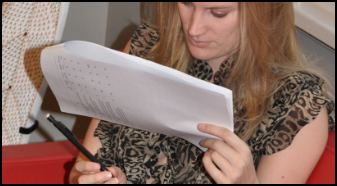 Page 23
5. Record of evaluation - findings
little information 
belief that there is reasonable level of evaluation activity 
no central registers of eval reports or summary information on findings or use
specific evaluations often only held by programs
compare the NSW Audit Office - web site lists all perf audit reports 
little assessment of the quality or use of evaluation—exception was 2008 meta-evaluation of Aboriginal-specific programs by CAs
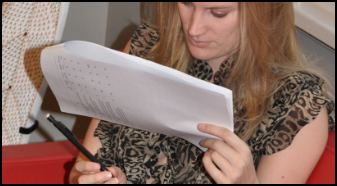 Page 24
[Speaker Notes: None of the agencies have a central register of evaluation reports or summary information on findings or use, so that there is no knowledge base of evaluation and information on specific evaluations is often only held within programs. The NSW Audit Office provides a contrasting approach with listings of all audit reports on its web site (performance audits are essentially forms of program evaluation).
 
While there is a reasonable level of evaluation activity, there is little assessment of the quality or use of evaluation—the 2008 meta-evaluation of Aboriginal-specific programs by NSW Treasury is the exception. The Audit Office has not reviewed evaluations in recent years, apart from a review of school self-evaluation in 2004.]
Agenda
Why map EC 
Framework and method 
Findings  
Conclusions
Implications for central agencies
25
Conclusion 1. Overall reasonable map
agencies agreed with reports

BUT
snapshot of EC - one point in time
only covered some key agencies
Page 26
Conclusion 2. EC uneven but high potential
EC not clear-cut - varies across and often within agencies
varied strengths and weaknesses and no one agency was exemplar. Good examples within agencies
beginnings of systematic approaches to evaluation
more evaluation and EC than initially apparent
 
	-> potential capacity for evaluation is high - essential platform
focus on outcomes
developing data systems for outcomes and performance, collaborative arrangements 
in many areas staff with a depth of knowledge in research, policy analysis, statistics and economics.
Page 27
[Speaker Notes: In many cases evaluation activity and capacity is not systematically documented or communicated—providing, in part, the rationale for this project.]
Conclusion 3. evaluation-specific measures needed
realising this potential capacity needs evaluation-specific measures
leadership
explicit policies and systems
knowledge base of evaluation projects
most critically - staff with knowledge and skills in evaluation

and this was building in some places
Page 28
[Speaker Notes: Realising this potential capacity needs evaluation-specific measures—leadership, explicit policies and systems, a knowledge base of evaluation projects, and most critically staff with knowledge and skills in evaluation. In recent years agencies have being paying more attention to evaluation-specific measures and the capacity for evaluation is increasing.]
Agenda
Why map EC
Framework and method 
Findings  
Conclusions
Implications for central agencies
29
Agency views on support by CAs
strong views about autonomy – evaluation is context and business specific
did not want directive central policy with standard or prescribed approaches. 
Issue - greater CA recognition / commitment to evaluation function within agencies
Issue - many external scrutiny and reporting requirements are evaluative activities 
- put demands on agency resources, and 
- should also offer value to agencies.
Page 30
[Speaker Notes: The mapping also pointed to an important challenge—how to make the capacity for evaluation sustainable and enduring in the face of inevitable change and restructure. Central agencies may be the key for maintaining evaluation capacity in the longer term in a dynamic public agency environment.]
Challenges for CA support
How to make EC within agencies sustainable and enduring in the face of inevitable change and restructure in the dynamic public agency environment

How to include different interests in evaluation – agency vs CA

How to sustain evaluation knowledge across the sector
Page 31
[Speaker Notes: Need to remember that “evaluation policy” can have different functions, and range from the prescriptive to supportive. .Evaluation in particular is a diverse and contested field that encompasses a wide range of approaches and some broad guidance may be valuable—the former UK Government took this approach with its Magenta Book.]
Challenges for CA support
Need for thematic and/or cross-agency evaluation
—> facilitate cross-agency evaluation governance, design, quality

Difficulties with data across boundaries (agency, program, target group, geographical)
 —> facilitate cross-agency data development systems
Page 32
[Speaker Notes: Eg casework, partnerships 
 
A third theme was more practical but important—evaluation capacity in fields where there is a focus on cross-agency programs such as human services could be enhanced by developing data systems that went beyond program-specific data and were integrated across boundaries (agency, program, target group, geographical). A valuable central function would be to coordinate and facilitate cross-agency data development and access. 
 
The final theme was the benefits of sector-wide information sharing and networking around evaluation. A central agency could provide linkages and information sharing such as a web-based registry of evaluation reports, and common resources for evaluation. It could also support opportunities to share practice and support through for example interchange of staff on evaluation steering committees, and networks of managers or practitioners.]
Implications for CA support
—> Central evaluation policy?  
policy can be prescriptive or supportive 
evaluation is a diverse, contested and evolving field with a wide range of approaches 
provide broad guidance—like UK Magenta Book

—> Central evaluation function?  
core function for coordination, support, standards, cross-agency work, data integration
sector-wide info sharing / networking e.g. web-based registry of evaluation reports, common resources, opportunities to share practice and support
33
What happened next
NSW had an election and change of government
further agency restructures
some agencies continue to build evaluation capacity (leadership, policy, expertise, staff capacity)
DPC and Treasury sponsored this conference
watch this space
Page 34
PS
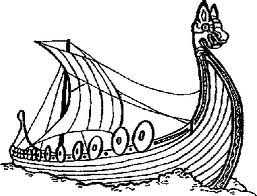 Measuring Evaluation Capacity—Results and Implications of a Danish Study
Steffen Bohni Nielsen, Sebastian Lemire, and Majbritt Skov
American Journal of Evaluation September 2011 32: 324-344
Page 35
Contact details
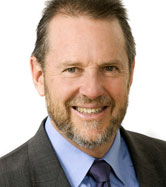 Chris Milne
Principal Consultant
chris.milne@artd.com.au

Sue Leahy
Principal Consultant
sue.leahy@artd.com.au
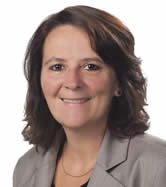